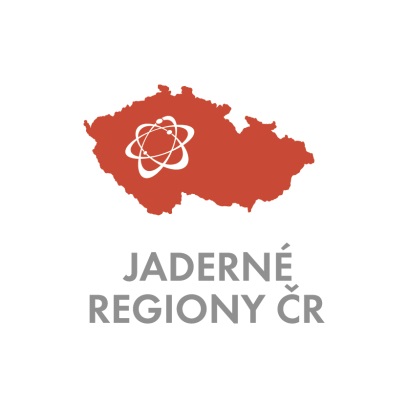 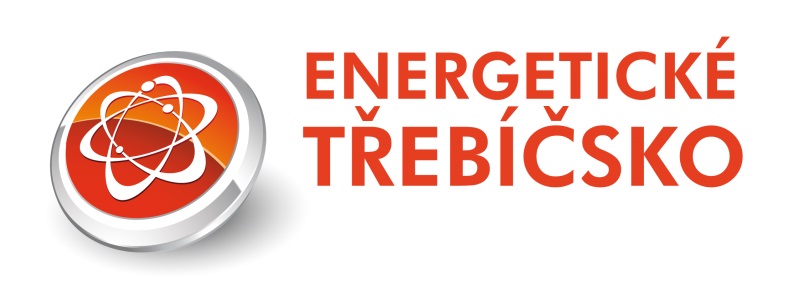 Vítězslav Jonáš, 
předseda Energetické Třebíčsko 
a Zástupce Jaderné regiony ČR
Kulatý stůl s KHNP , 24. května 2017, Třebíč
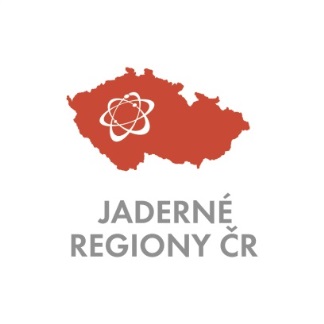 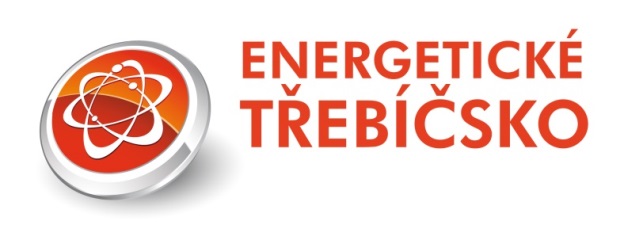 Sdružení Energetické Třebíčsko je dobrovolným sdružením obcí a právnických osob, které mají zájem na udržení energetického regionu. 
Základní posláním je 
zastupovat a hájit zájmy členů ve vztahu k udržení a dalšímu rozvoji energetického odvětví v regionu 
spolupracovat s orgány obce, kraje, státu a s ostatními organizacemi i jednotlivci
přispívat k jednoznačnému definování perspektivy dalšího provozu a rozvoje Jaderné elektrárny Dukovany
podporovat výstavbu nového jaderného bloku v Dukovanech za dodržení zásad udržitelného rozvoje a minimalizování dopadů do životního prostředí včetně dodržování zásad bezpečného provozu nových i současných energetických zařízení
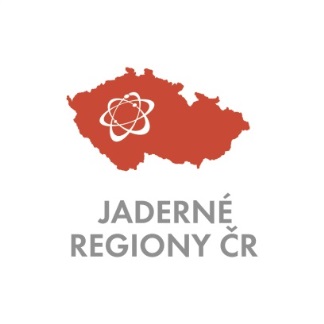 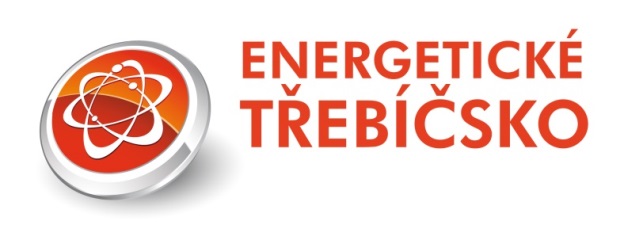 Jaderné regiony Česká republika
Vznik aktivity Jaderné regiony Česká republika iniciovala Občanská bezpečnostní komise a sdružení Ekoregion 5, Energoregionem 2020, region Bystřicko a zájmové sdružení Energetické Třebíčsko na základě zkušeností z různých jednání na národní úrovni, ale i na úrovni Evropské unie. 
Zástupcem byl zvolen bývalý starosta obce Dukovany a bývalý senátor Vítězslav Jonáš.
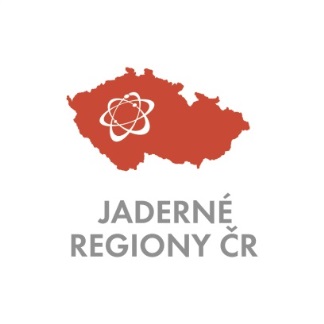 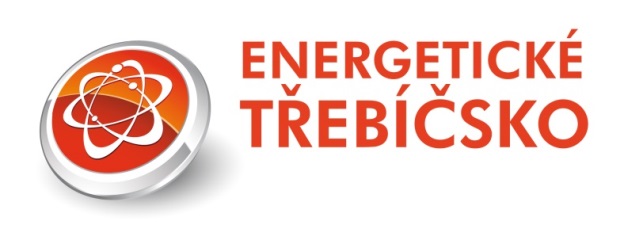 Kdo má na starosti výstavbu nových jaderných zdrojů:
vládní výbor pro jadernou energetiku
vládní zmocněnec Ján Štuller
MPO
SÚRAO - řešení uložení radioaktivních odpadů

Aktivity v regionu:
Energetické Třebíčsko			www.energeticketrebicsko.cz
Občanská bezpečnostní komise při EDU		www.obkjedu.cz
Ekoregion 5					www.ekoregion5.cz
Energoregion 2020				www.energoregion.cz
Komise při Kraji Vysočina se zastoupením Jihomoravského kraje (Tomáš Třetina, Milan Vojta, Václav Svoboda)
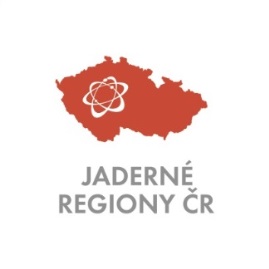 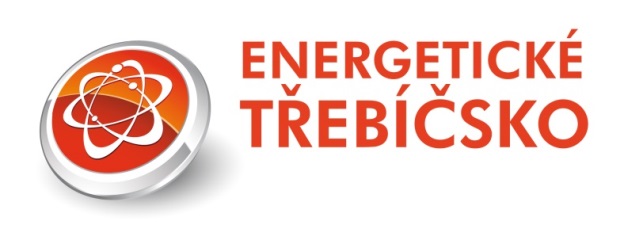 Co očekáváme od kulatého stolu s korejskou KHNP?

představení  technických parametrů jaderného reaktoru a modelu výstavby nového bloku, který nabízí pro Dukovany

seznámení s jadernými projekty, které KHNP realizuje v zahraničí

seznámení s potřebami spolupráce s českými a regionálními firmami při přípravě stavby i samotné výstavbě, předběžné požadavky  KHNP na  servis, ubytovací a stravovací kapacity, zdravotnickou péči, služby,  atd.

 očekáváme již dnes osobní jednání s našimi firmami, institucemi a představiteli měst a obcí
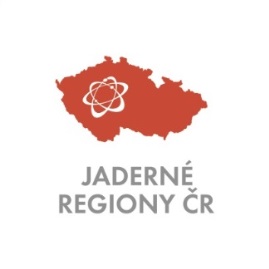 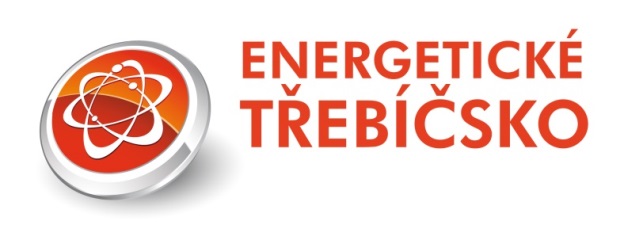 Přeji pěkný den a úspěšné jednání!
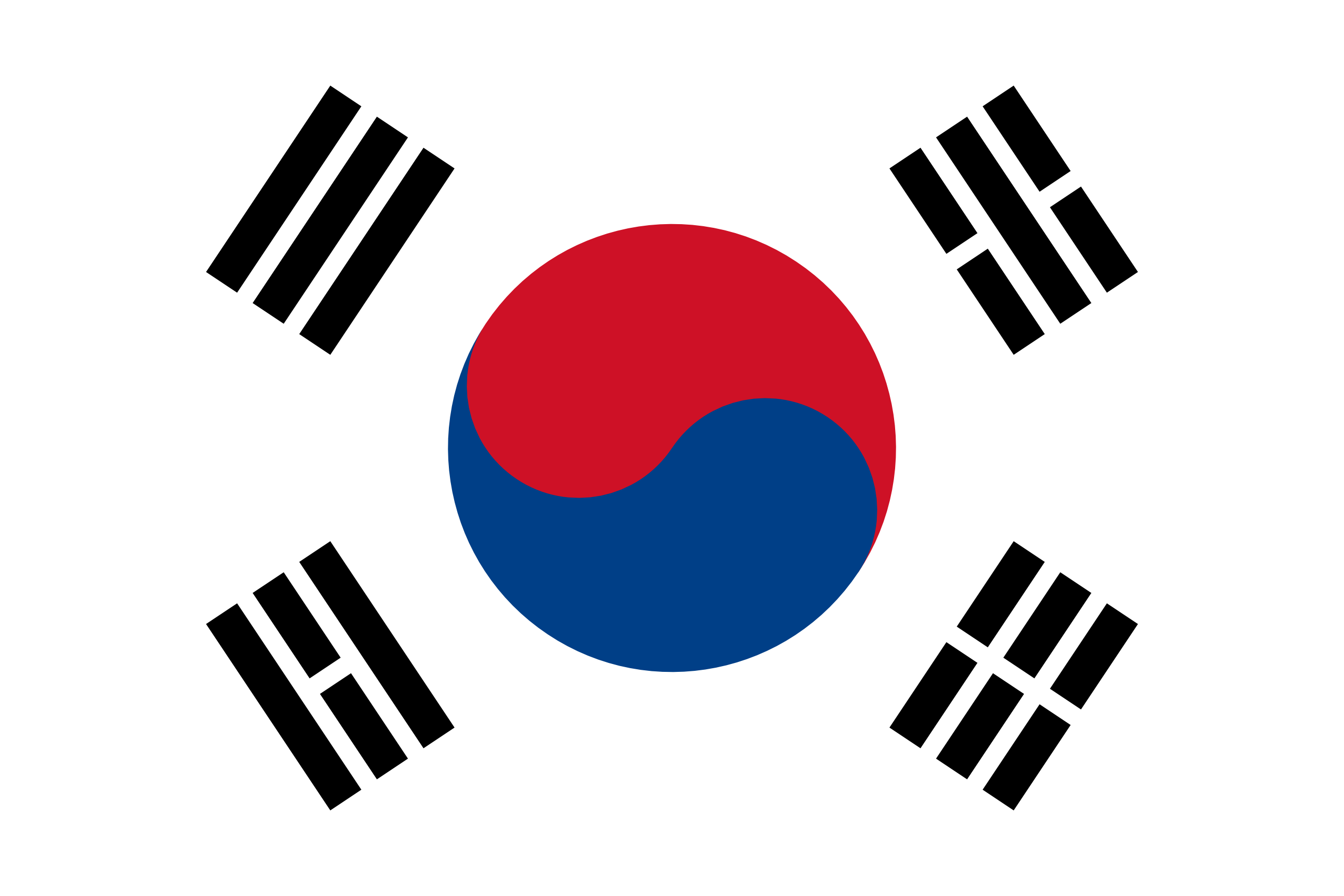 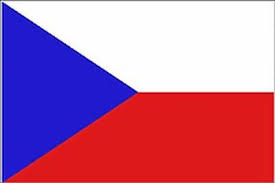